Temperate Rainforests of Washington
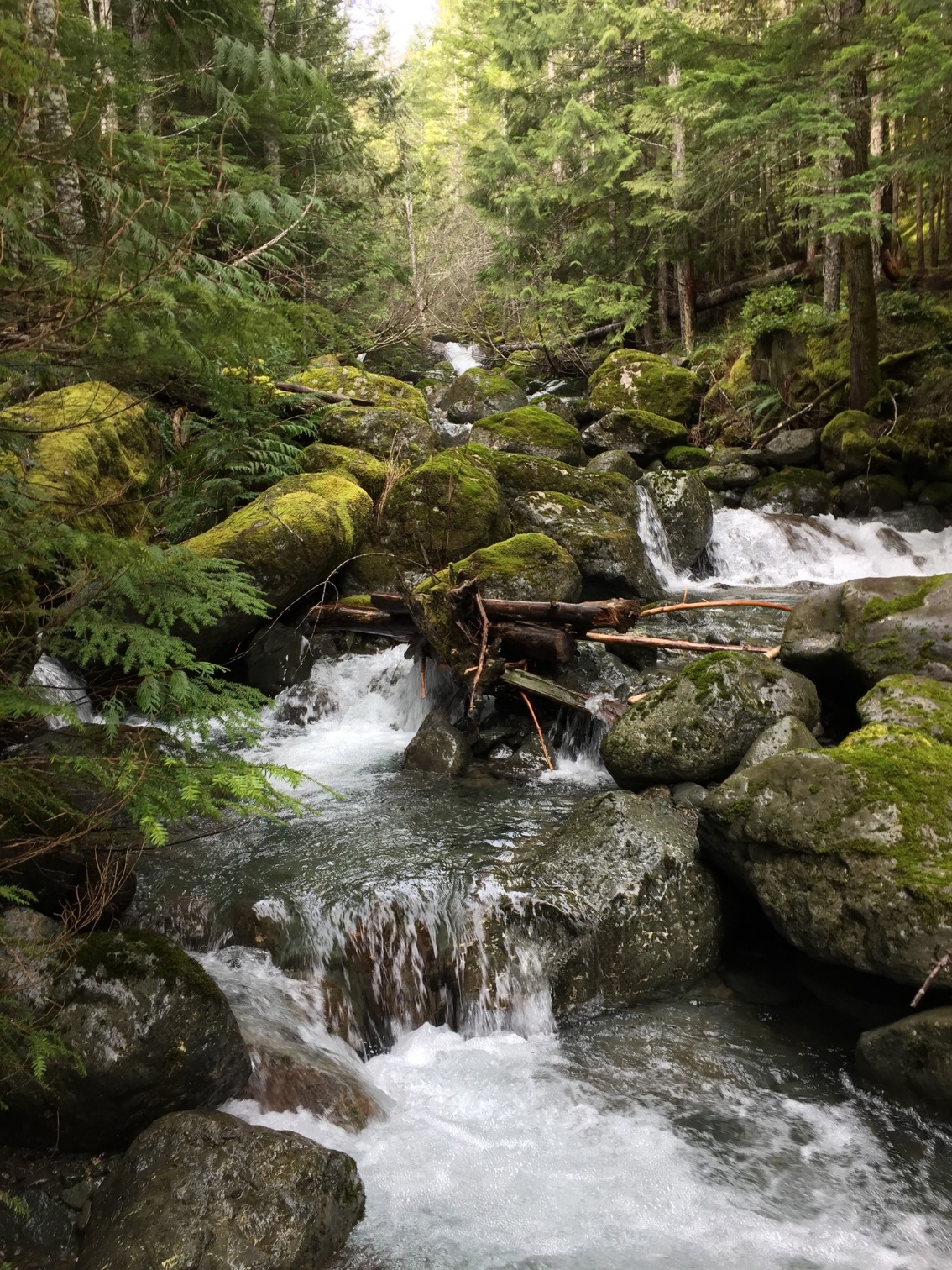 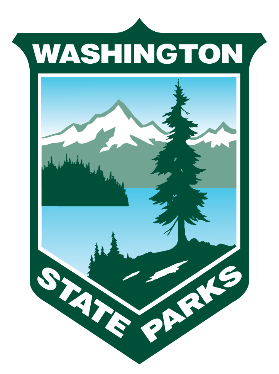 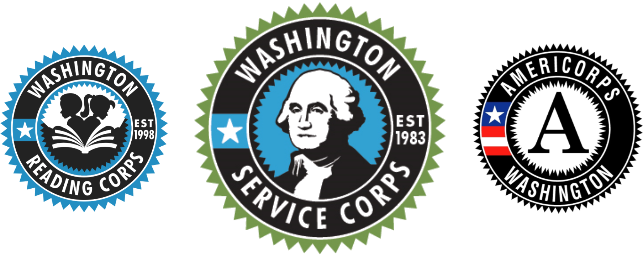 What comes to mind when you think of a rainforest?
What animals?
What plants?
What weather?
[Speaker Notes: Ask each category of what comes to mind when students think of the word rainforest.]
What is a temperate rainforest?
An area with a temperate climate means it has mild temperatures (no extreme heat or cold).
Rainforests are an area of tall, mostly evergreen trees with large amounts of precipitation.
Using these definitions, what do you think a temperate rainforest looks like?
[Speaker Notes: Define temperate and then rainforest.
 Have students think-pair-share and describe what a temperate rainforest looks like. Have them describe the trees, plants, animals, etc.]
Did you think of this?
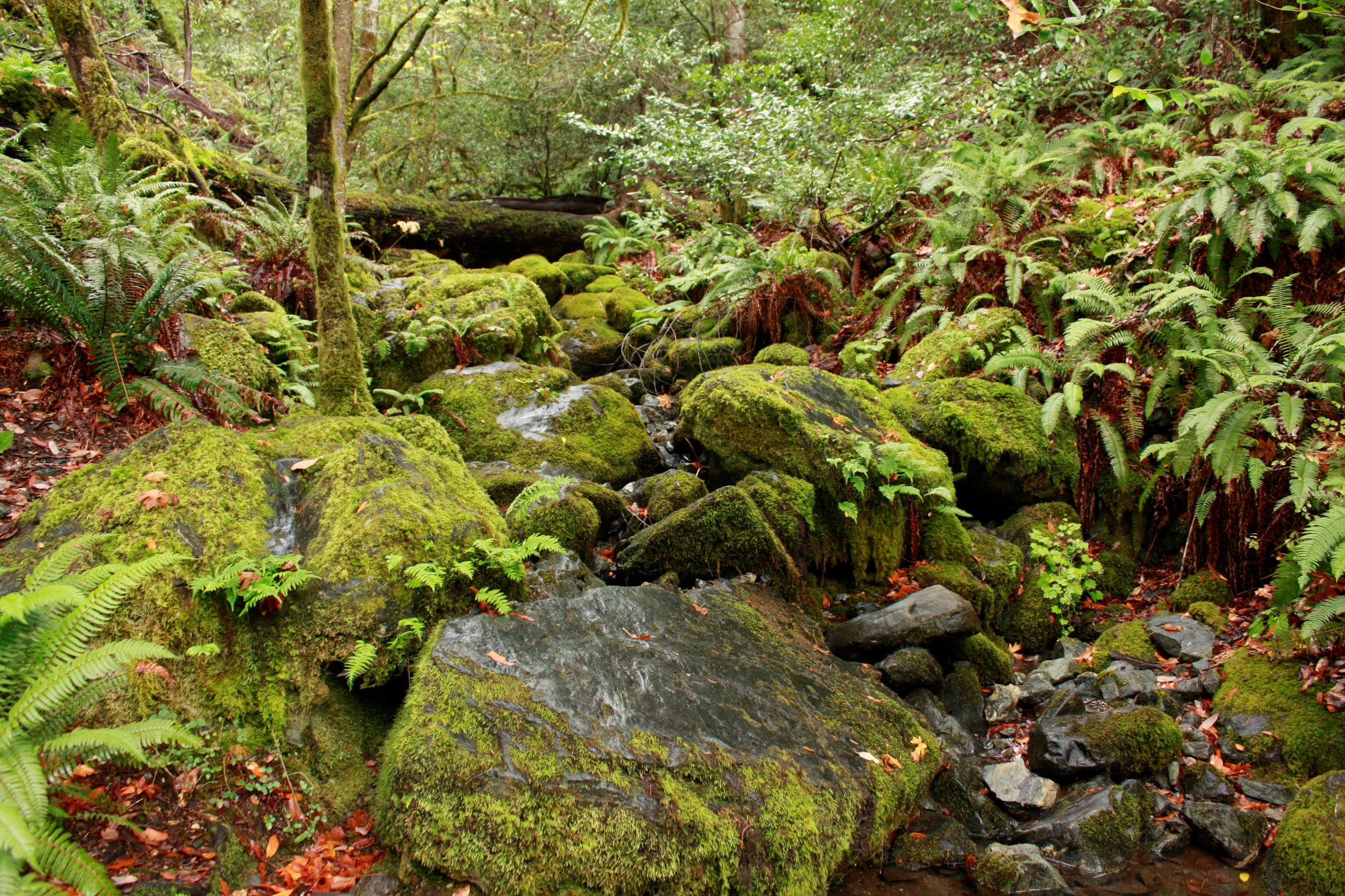 lichen
evergreen trees
shrubs
dead logs
ferns
mushrooms
moss
creek
Where are Temperate Rainforests?
Temperate rainforests are on 6 out of the 7 continents!
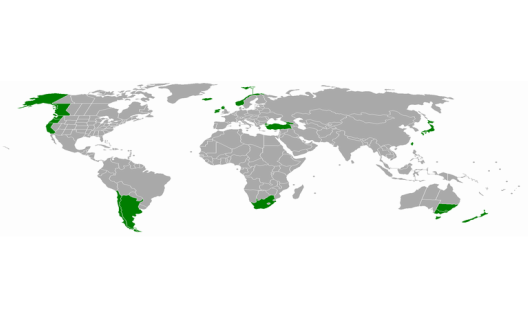 Of the world's temperate rainforests, let's look at the one in our neck of the woods!
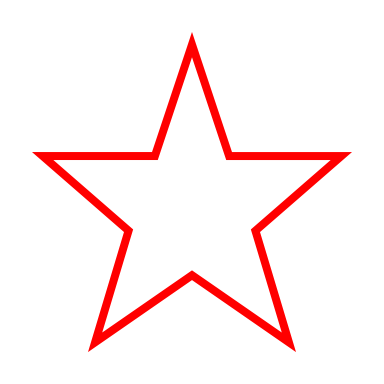 Map Credit: Maphobbyist / Wikimedia*
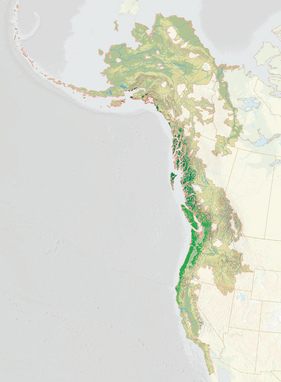 This map shows the Pacific Temperate Rainforest
It’s also the largest temperate rainforest in the world!
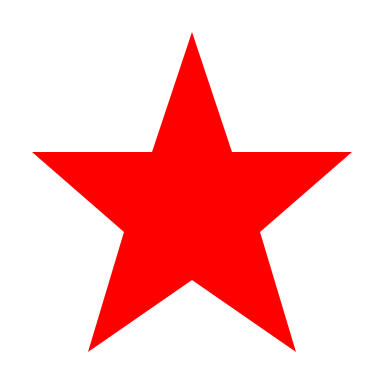 Let’s take an even closer look at the temperate rainforests of Washington State.
Map Credit: Analisa Fenix @ Ecotrust
Here are some of the temperate rainforests of Washington!
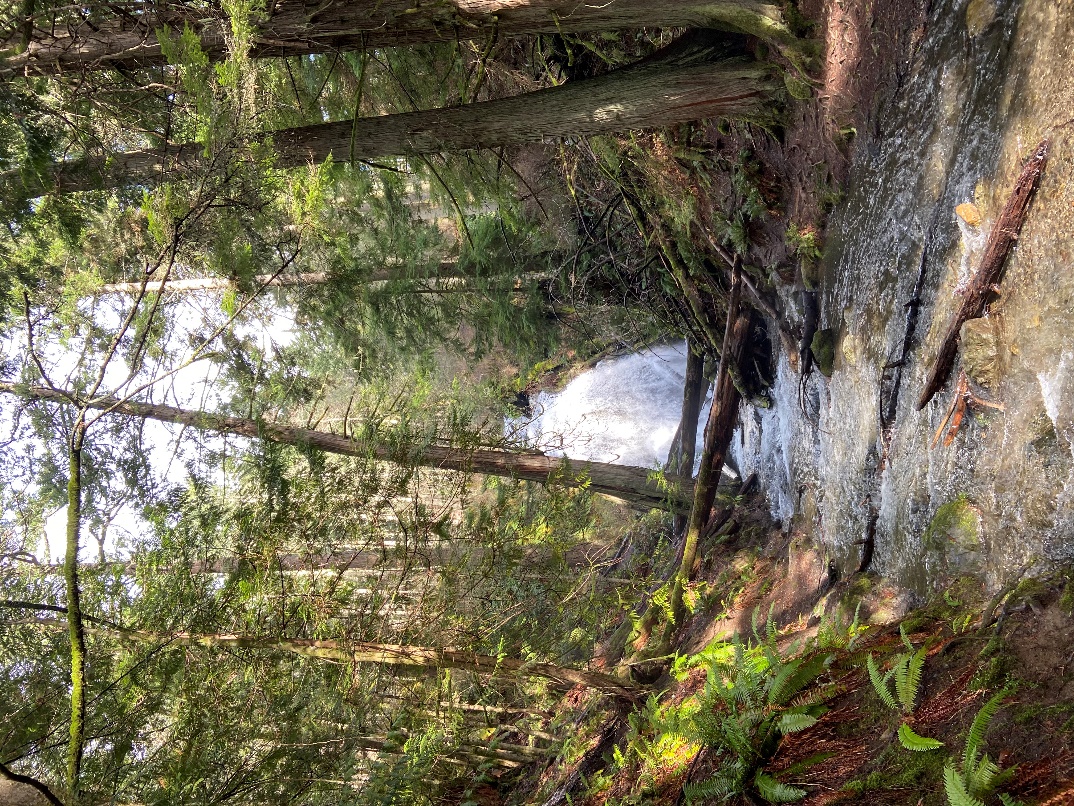 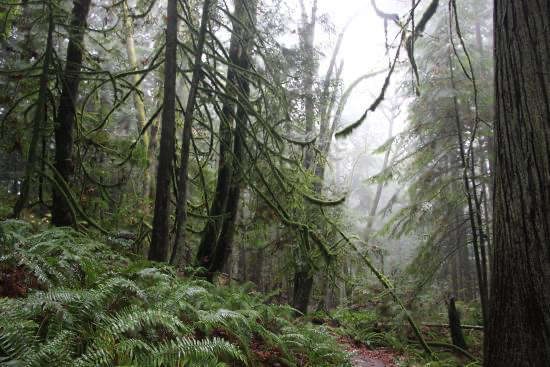 Larrabee State Park, 
Bellingham
Moran State Park, San Juan Islands
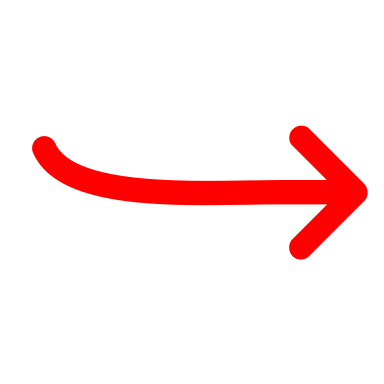 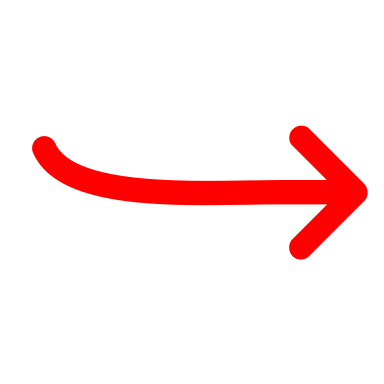 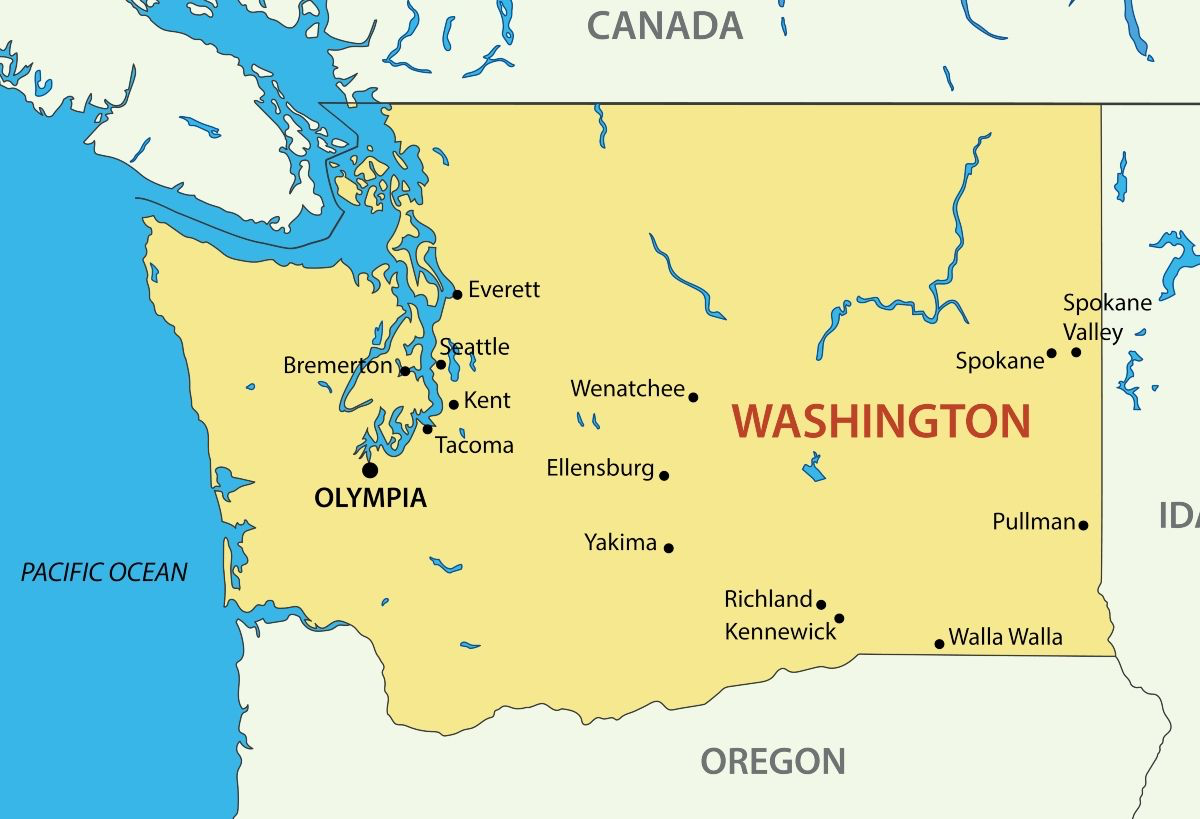 Hoh Rainforest, Olympic National Park
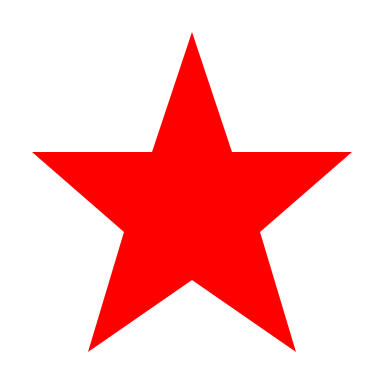 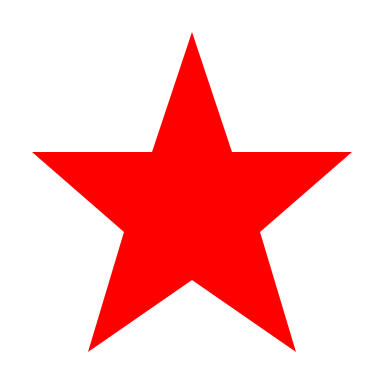 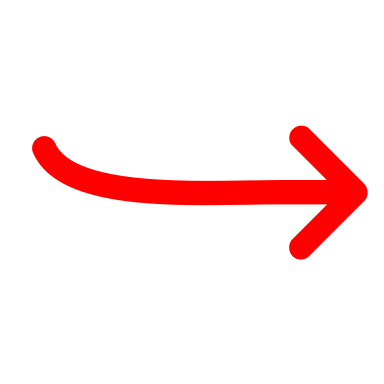 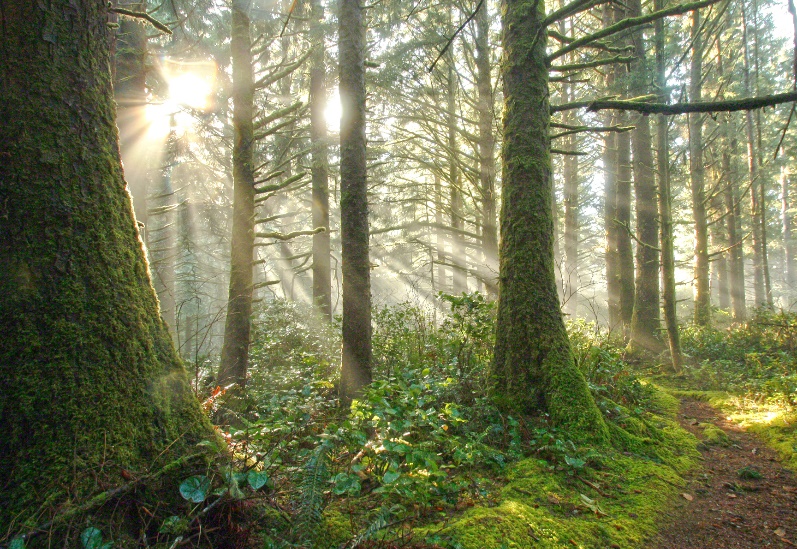 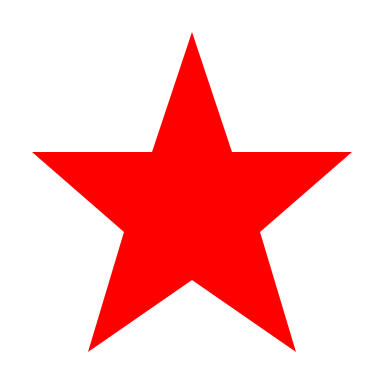 [Speaker Notes: .]
What are the key characteristics of temperate rainforest?
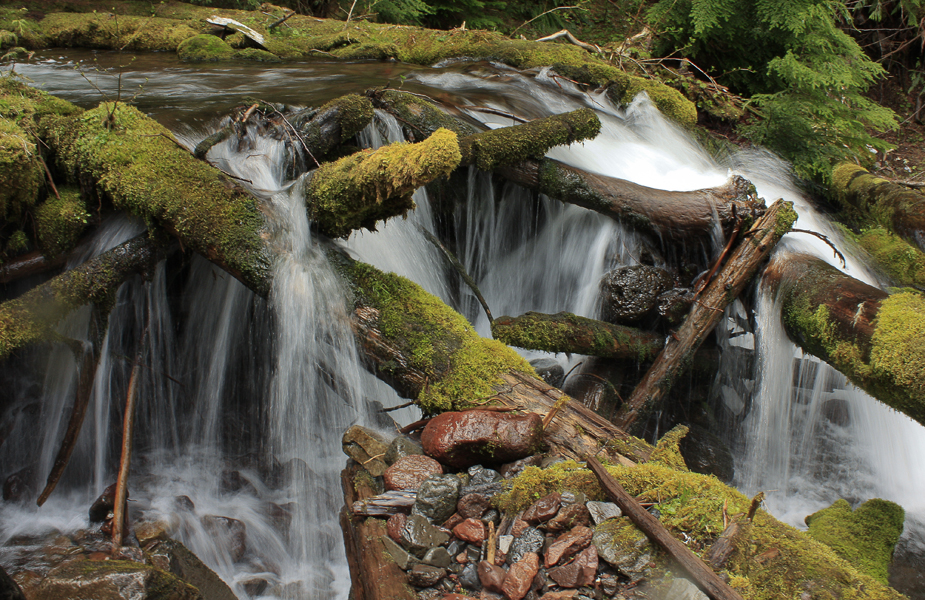 Ingredients for a temperate rainforest:1.2. 3. 4. 5. 6.
Rain
Moderate temperatures
Evergreen trees
Epiphytes
Nurse logs
Decomposers
[Speaker Notes: Have students guess some of the characteristics.]
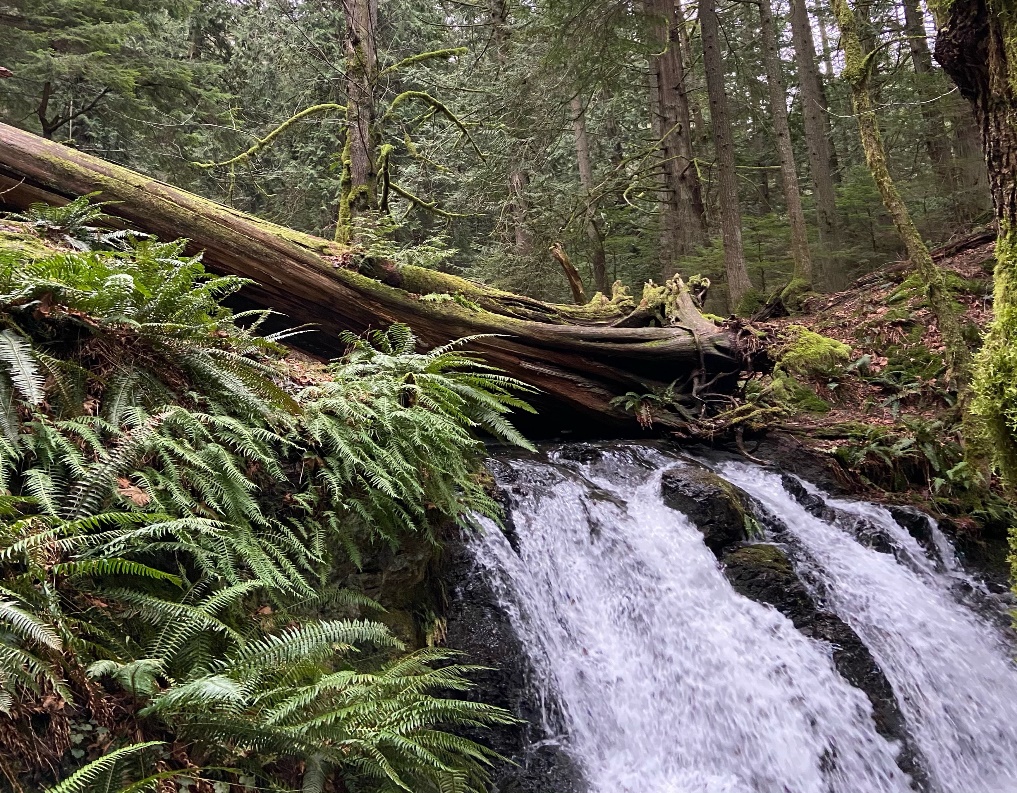 Rainfall
The amount of rain a forest receives is the difference between a temperate forest and a temperate rainforest.
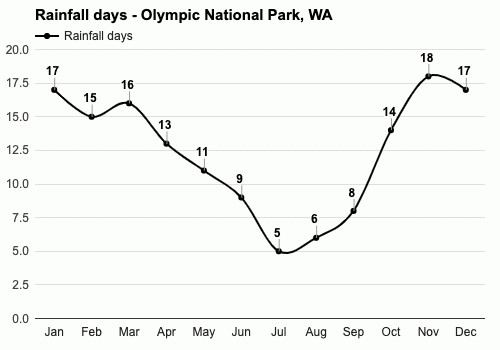 Which months do you think receive the most rainfall? 

Which months receive the least?
Graph from: Weather Atlas
[Speaker Notes: Allow for students to answer questions with graph.]
How much rainfall do temperate rainforests receive?
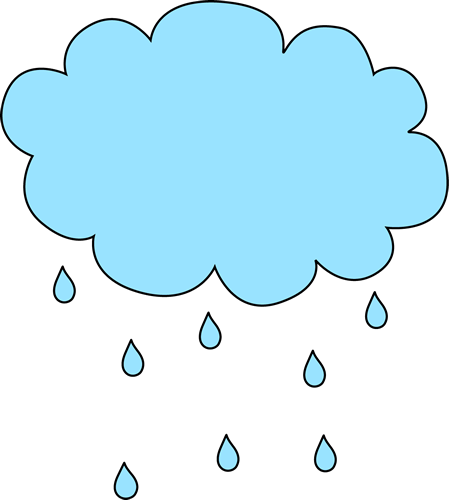 Temperate rainforests receive anywhere from 55 to 200 inches of rain every year. That’s over 16 feet of rain!
Let’s look at how tall 16 feet of rain really is. For example, a full-grown giraffe is 16 feet!
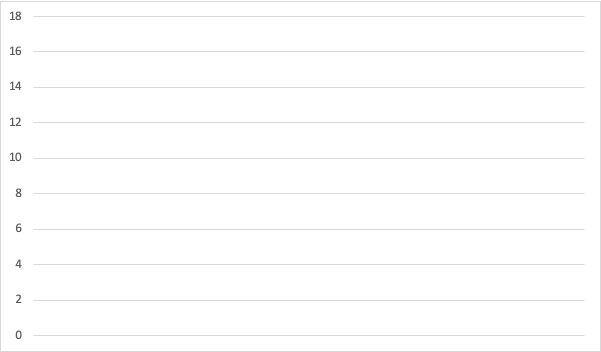 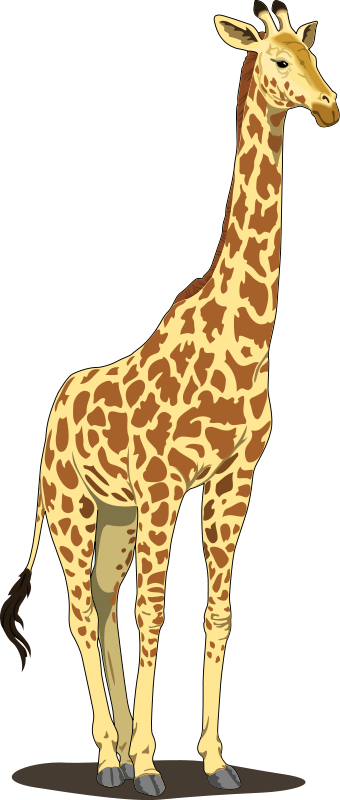 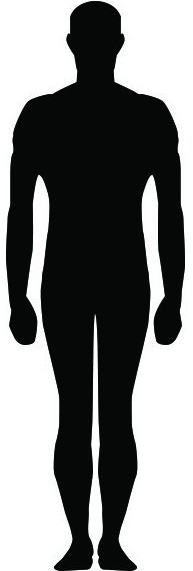 If the person on the graph is 4 feet tall, how many people do we need to stack to add up to 16 feet?
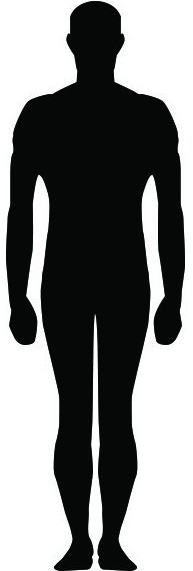 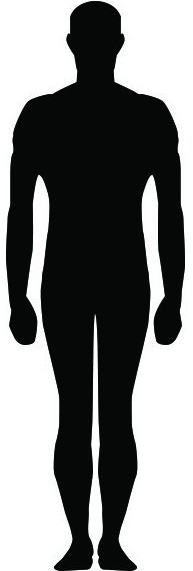 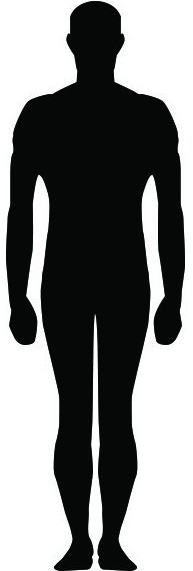 Moderate temperatures
The moderate temperatures of this habitat rarely dip below freezing at 32°F or above 80°F.
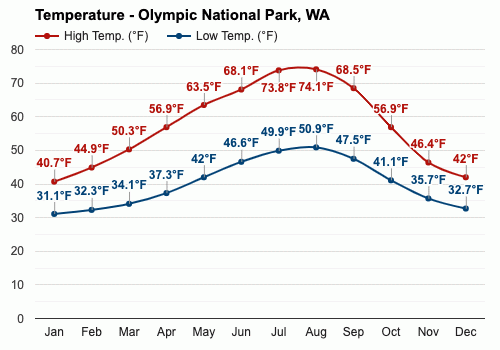 How hot does it get where you live? How cold does it get?
How does the climate where you live compare to the temperate rainforest climate?
Graph Credit: Weather Atlas
Evergreen trees
Evergreen trees keep their leaves, also known as needles, year-round and are always green!
Some of the most common evergreen trees in the temperate rainforests of Washington include:
Sitka spruce
Douglas fir
Western hemlock
Western red cedar
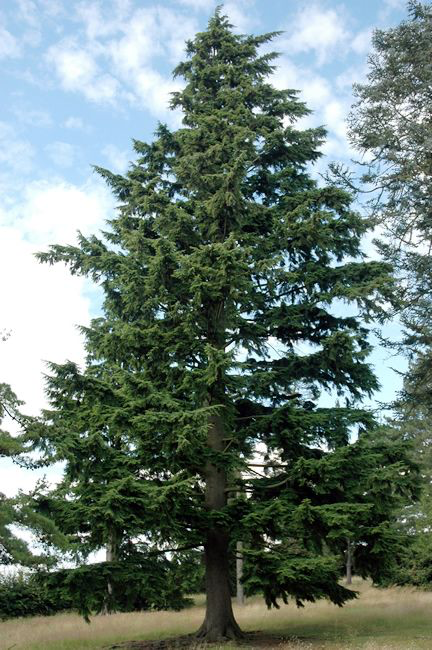 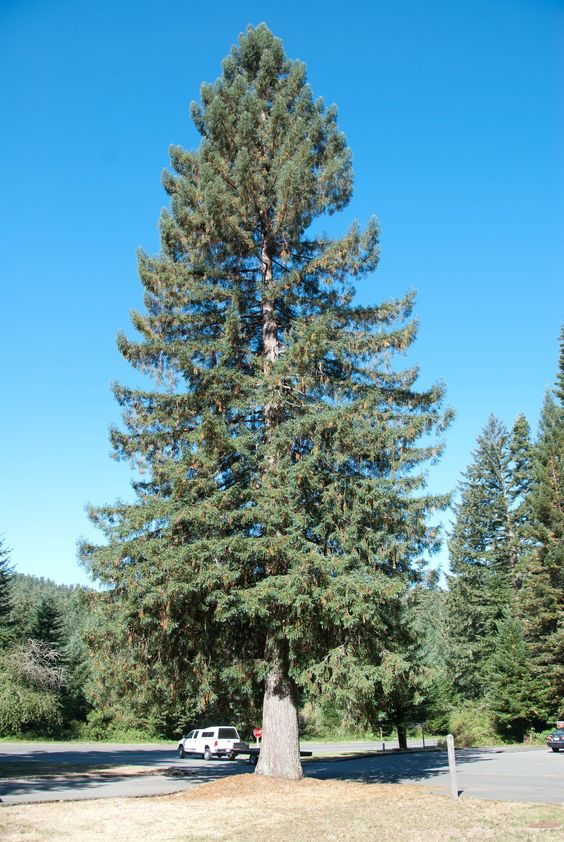 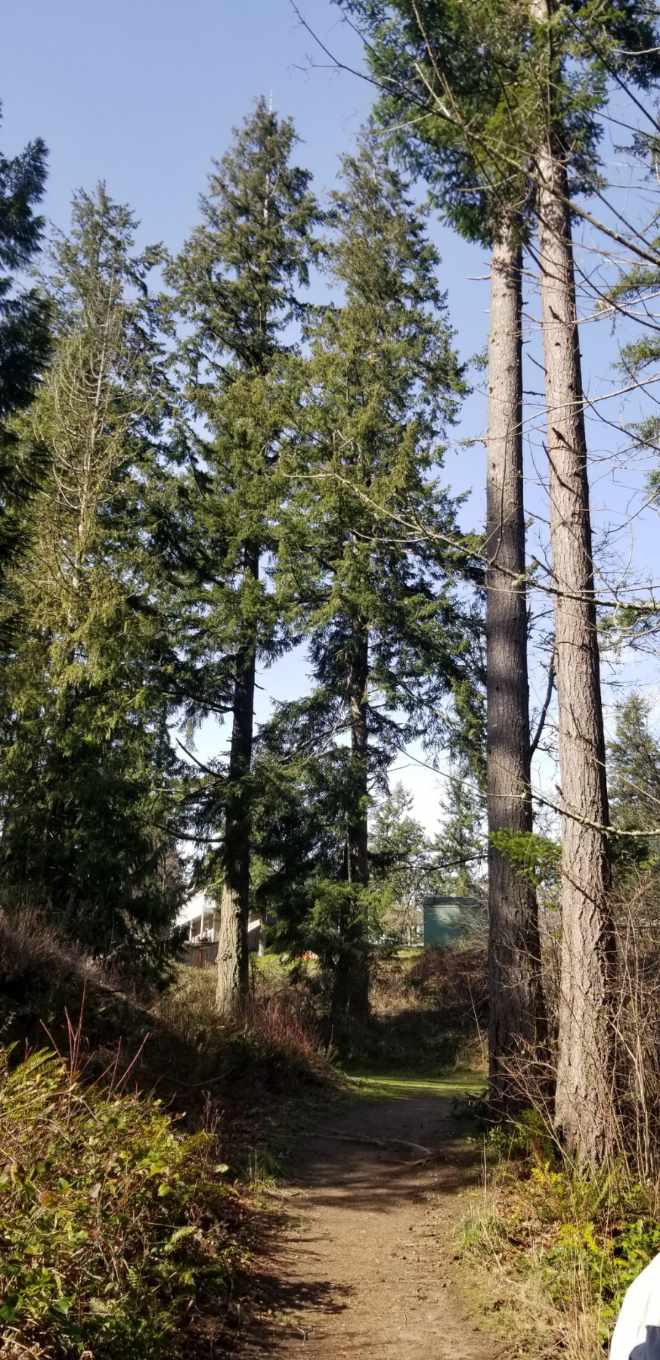 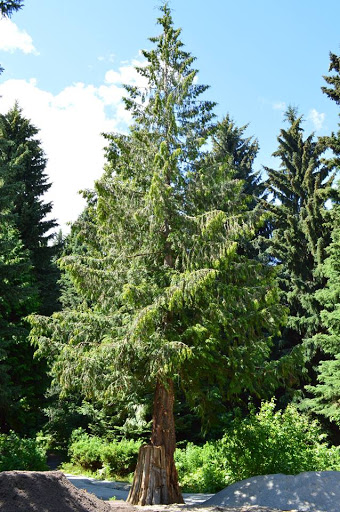 Photo Credit: Keele University
Photo Credit: Canada Plants
Epiphytes
Epiphytes are plants that grow on other plants without hurting them, such as moss on a tree branch.
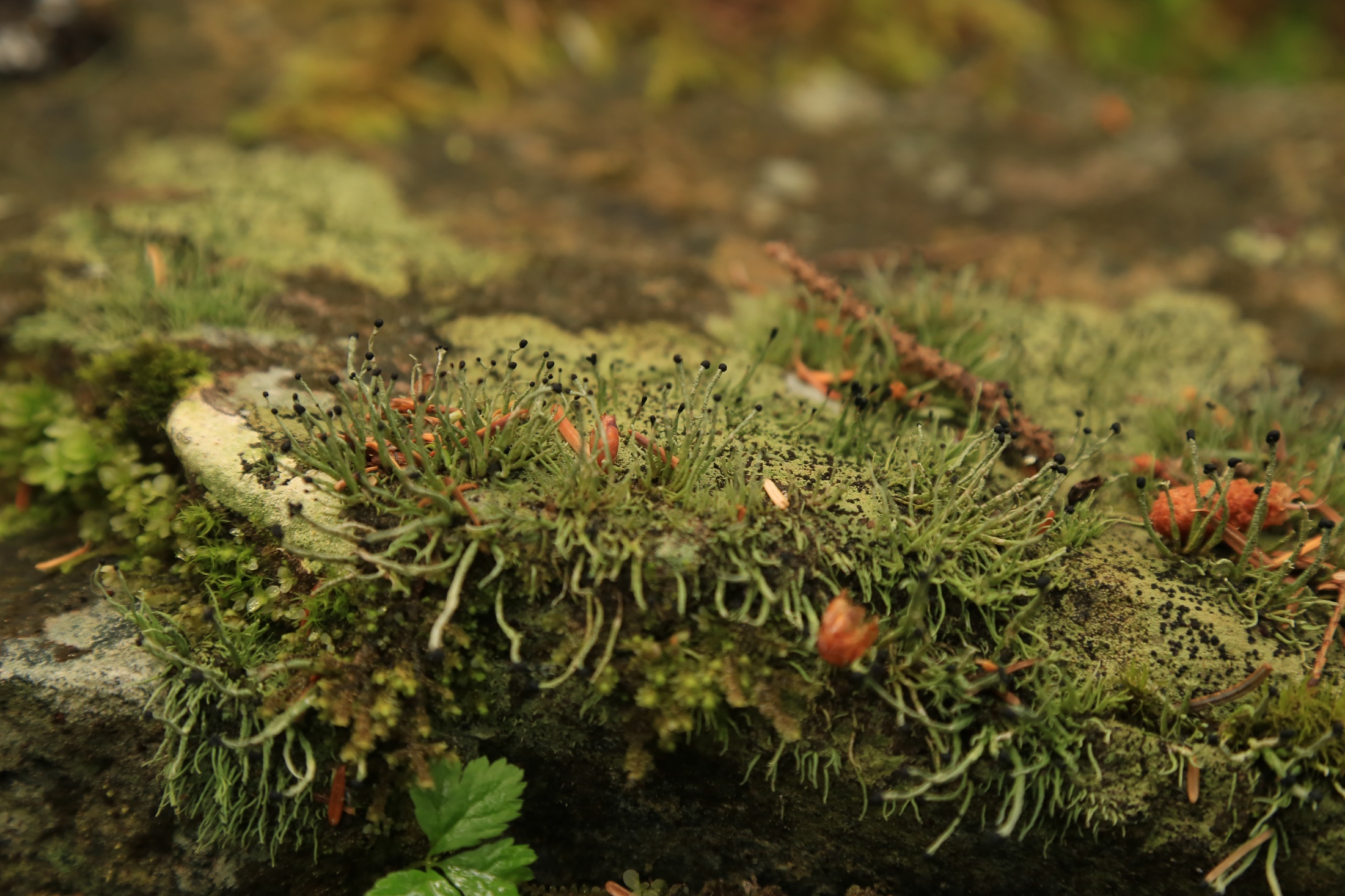 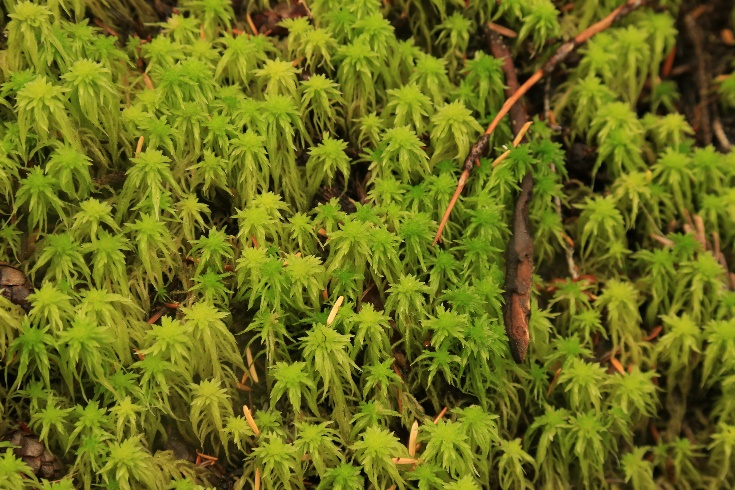 Devil’s matchstick lichen
Small red peat moss
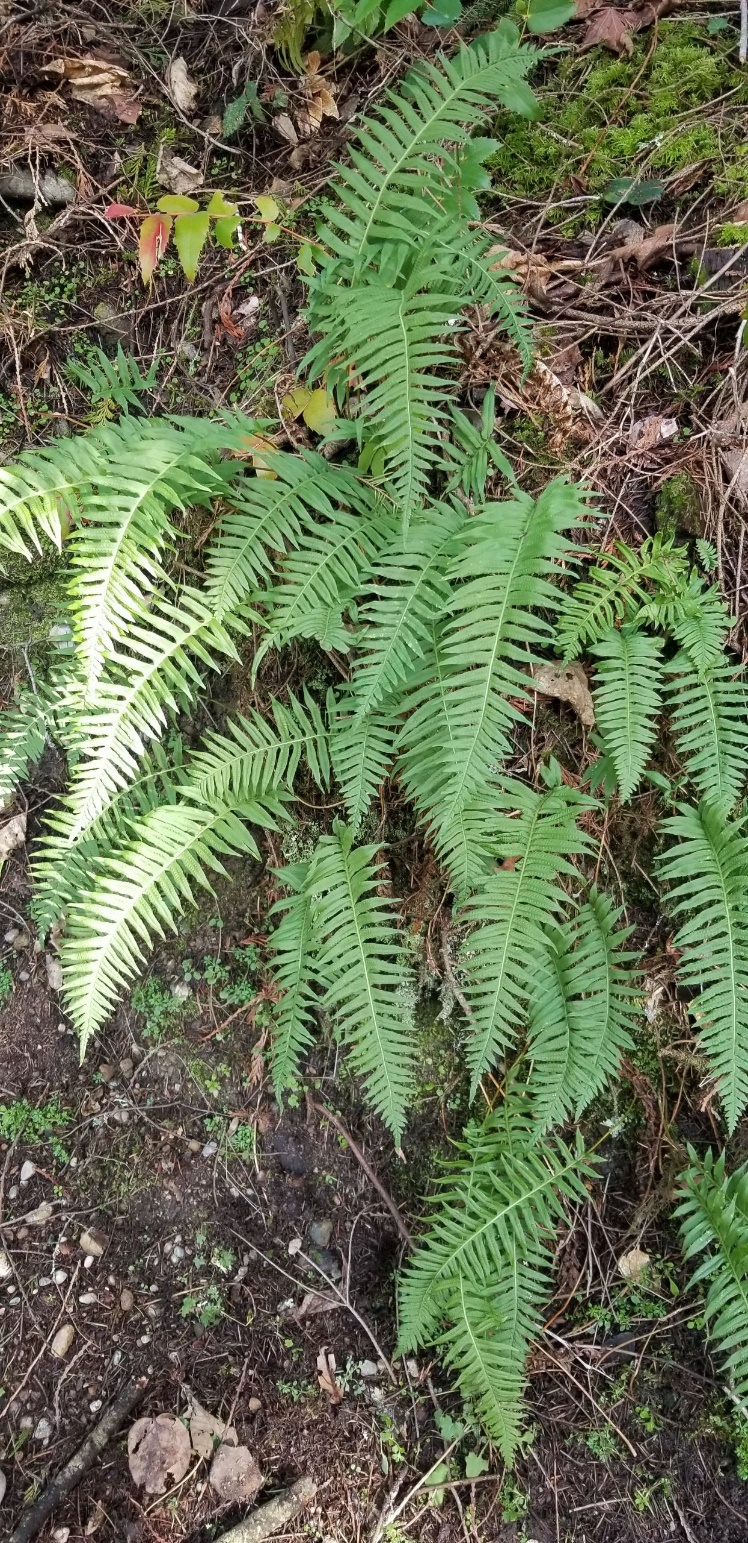 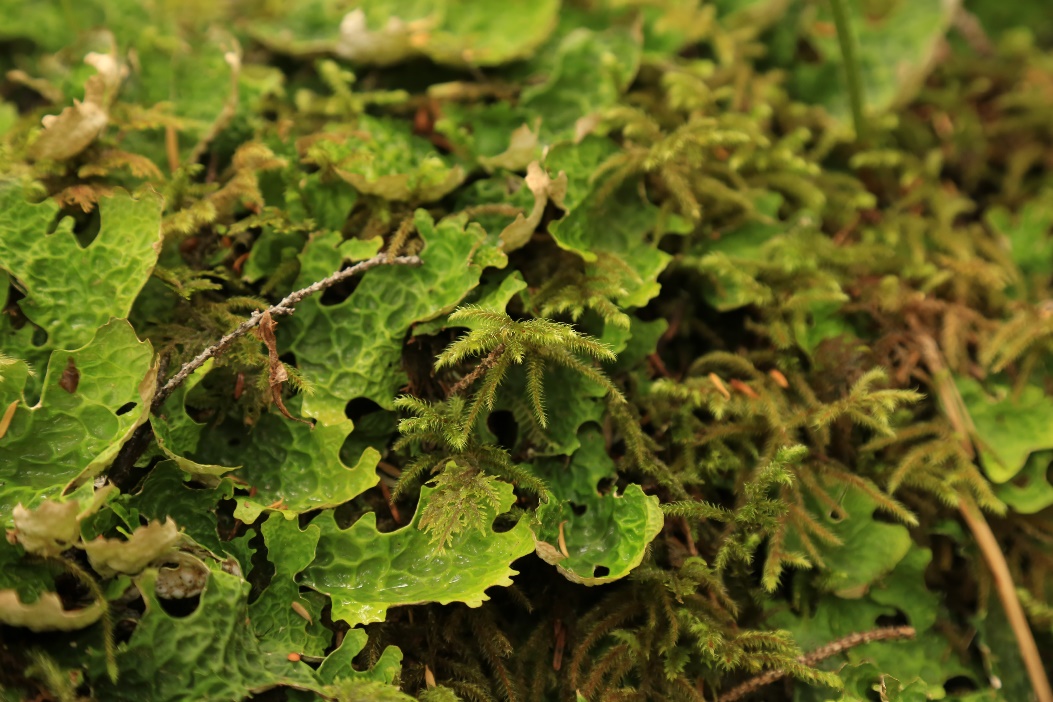 Licorice fern
Lungwort lichen
Nurse logs
Nurse logs are fallen trees that provide a nursery for seedlings, another name for young plants, as the tree decomposes.
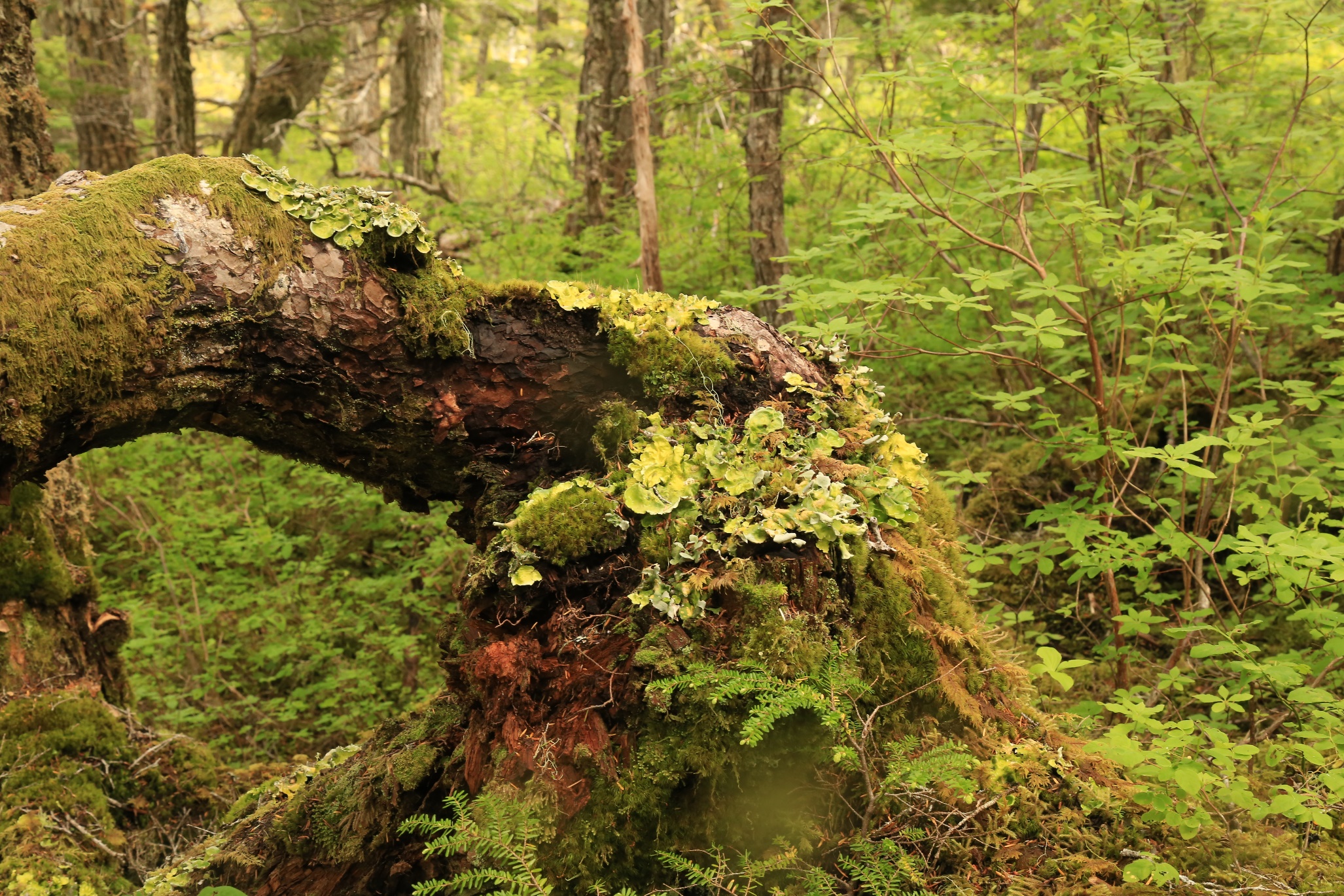 This helpful video will explain more!
[Speaker Notes: Play the linked video to further explain what a nurse log is and how it supports the temperate rainforest.]
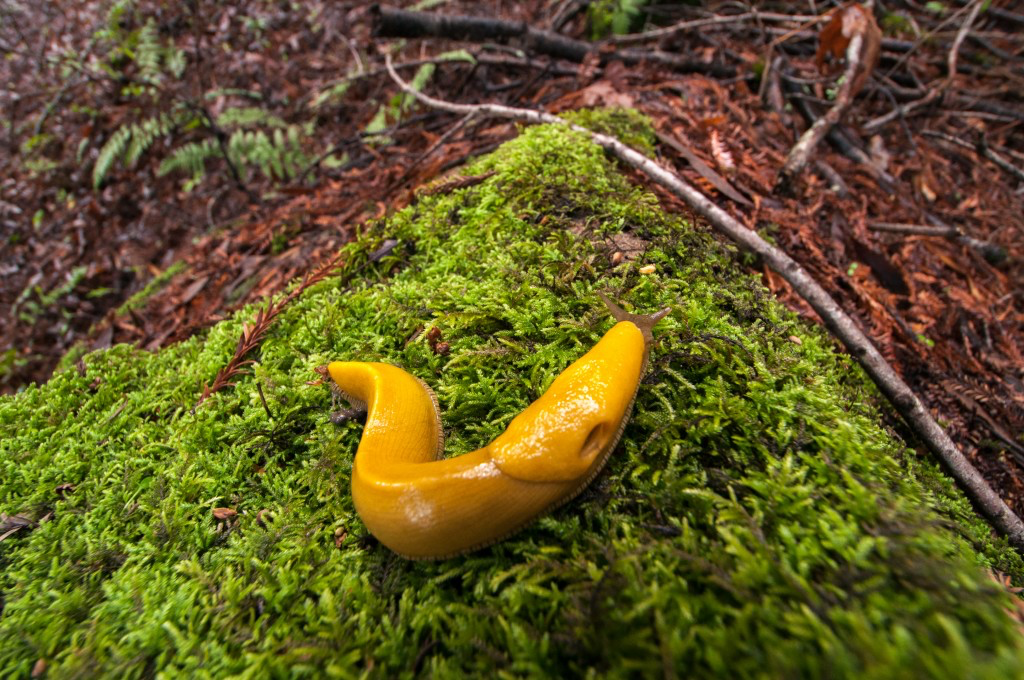 Decomposers
Temperate rainforests rely on these organisms to break down natural materials such as fallen trees, dead plants, and other products of the forest.
Decomposers can be fungus, bacteria, insects, slugs.
In Washington’s temperate rainforests, one decomposer is very important… can you guess who?
Banana slugs!
Hint: who’s in this photo?
Photo by Matt Gunter
Layers of the Temperate Rainforest
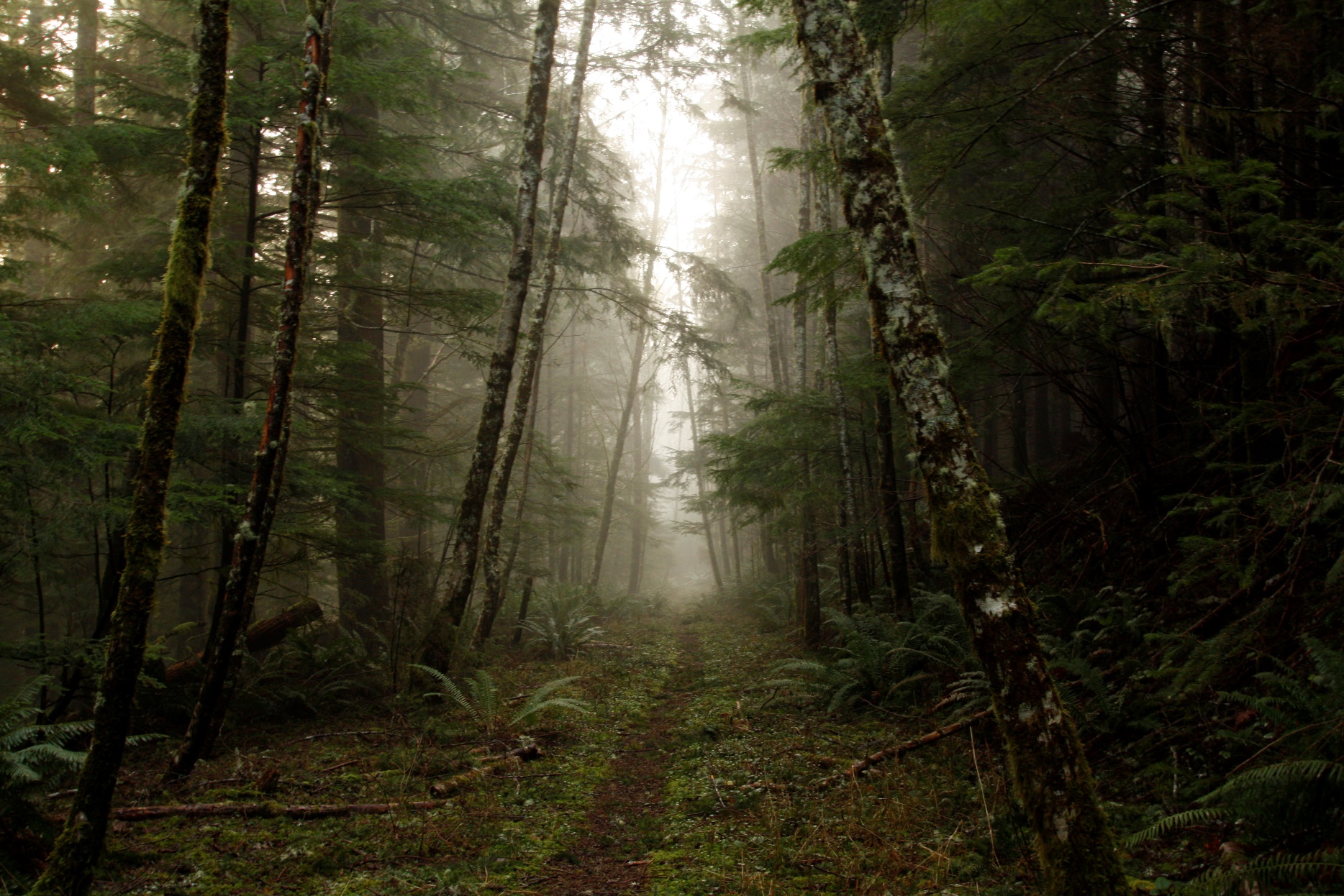 [Speaker Notes: Forests have three layers, the canopy, the understory and the forest floor.]
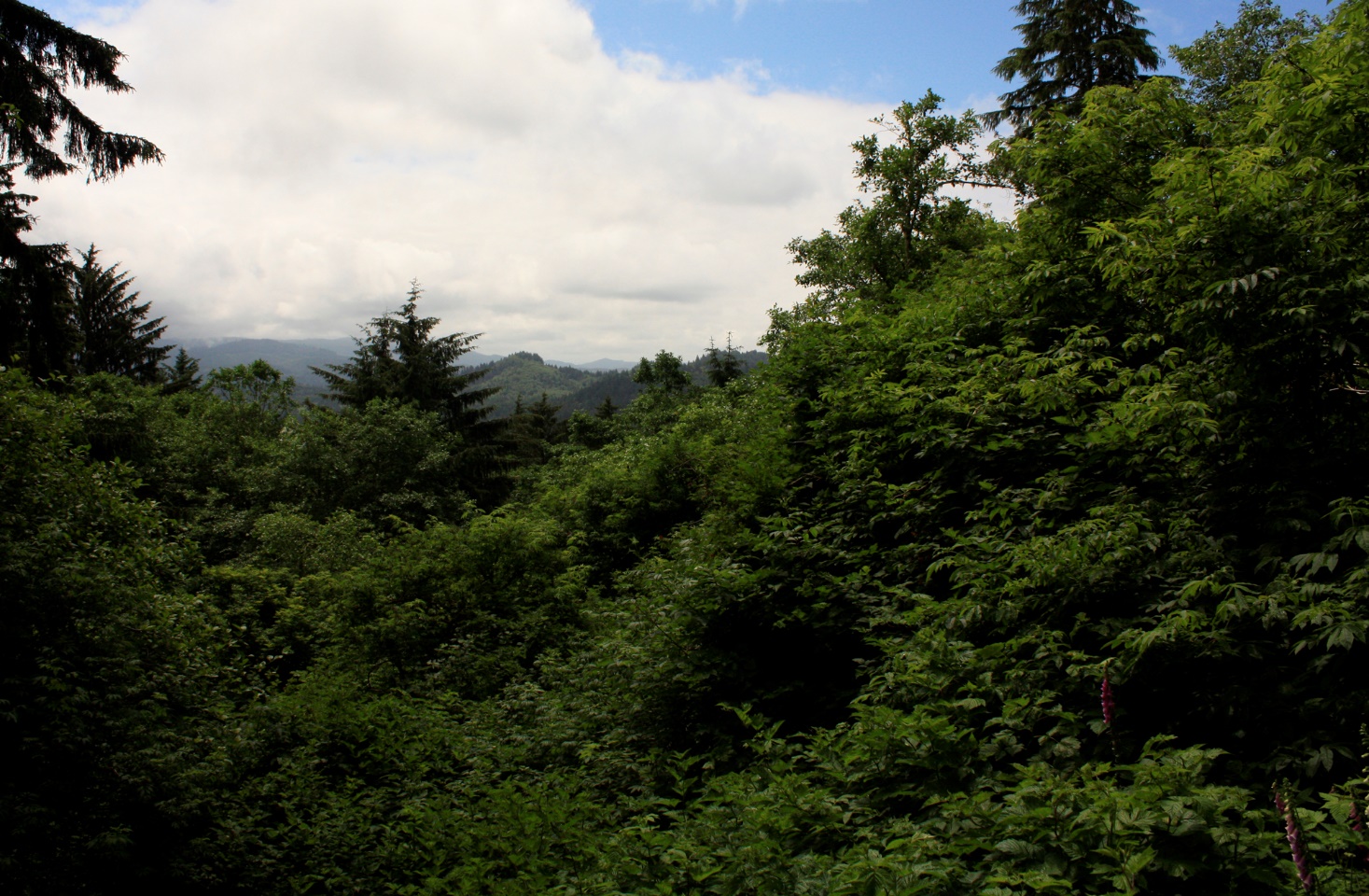 1. Canopy
The canopy is the top layer.
 
It is dominated by trees competing for sunlight. 

Many birds, like the bald eagle, utilize this layer.
This image shows some of the tree species  and how tall they can get!
 
Why would a tree want to be the tallest?
[Speaker Notes: Have students guess why a tree would want to be the tallest.]
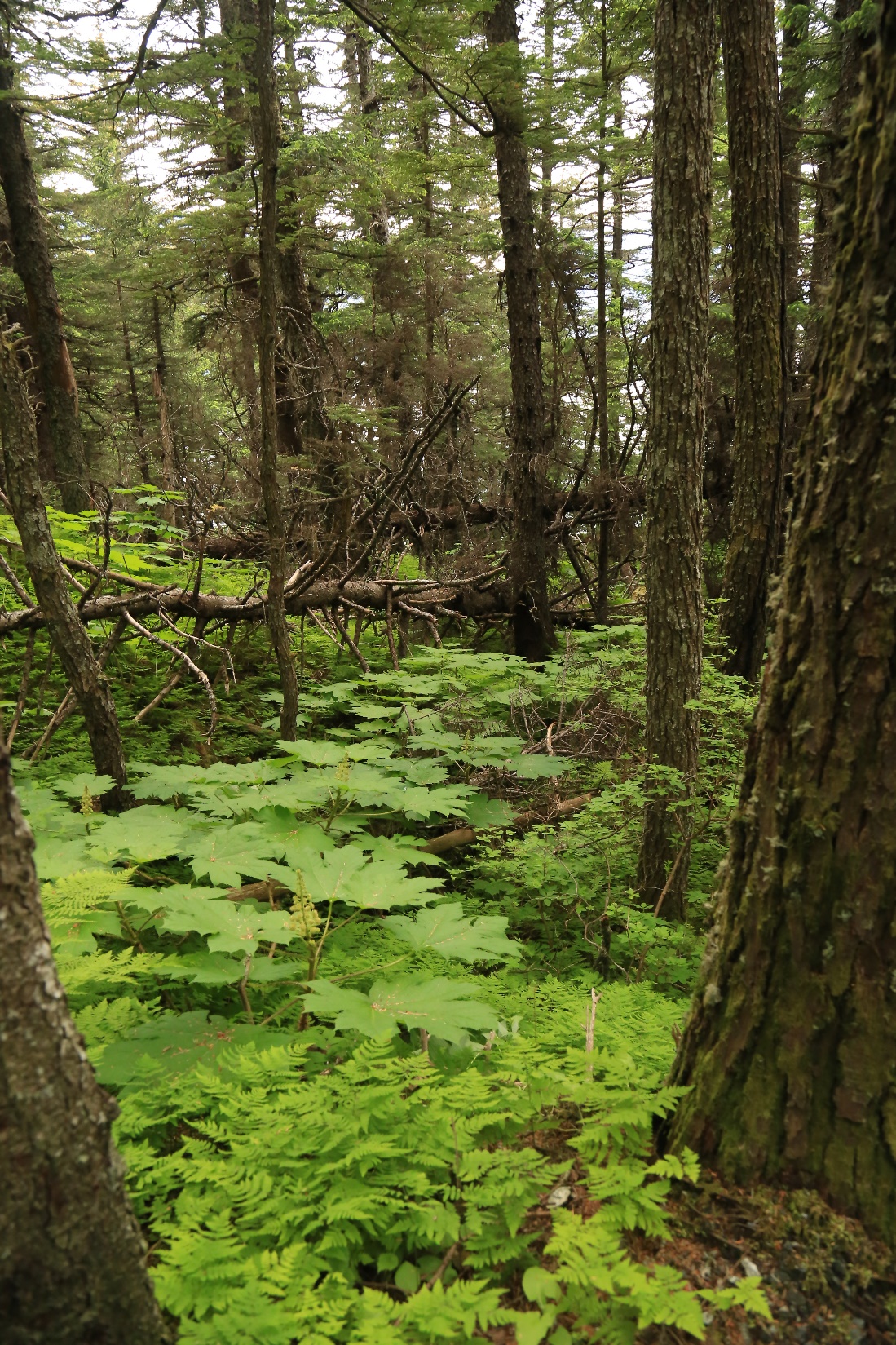 2. Understory
The understory is the middle layer. 

The understory is home to many shrubs, vines, mosses, and smaller trees.

Birds, mammals, and  insects can be found here.
3. Forest floor
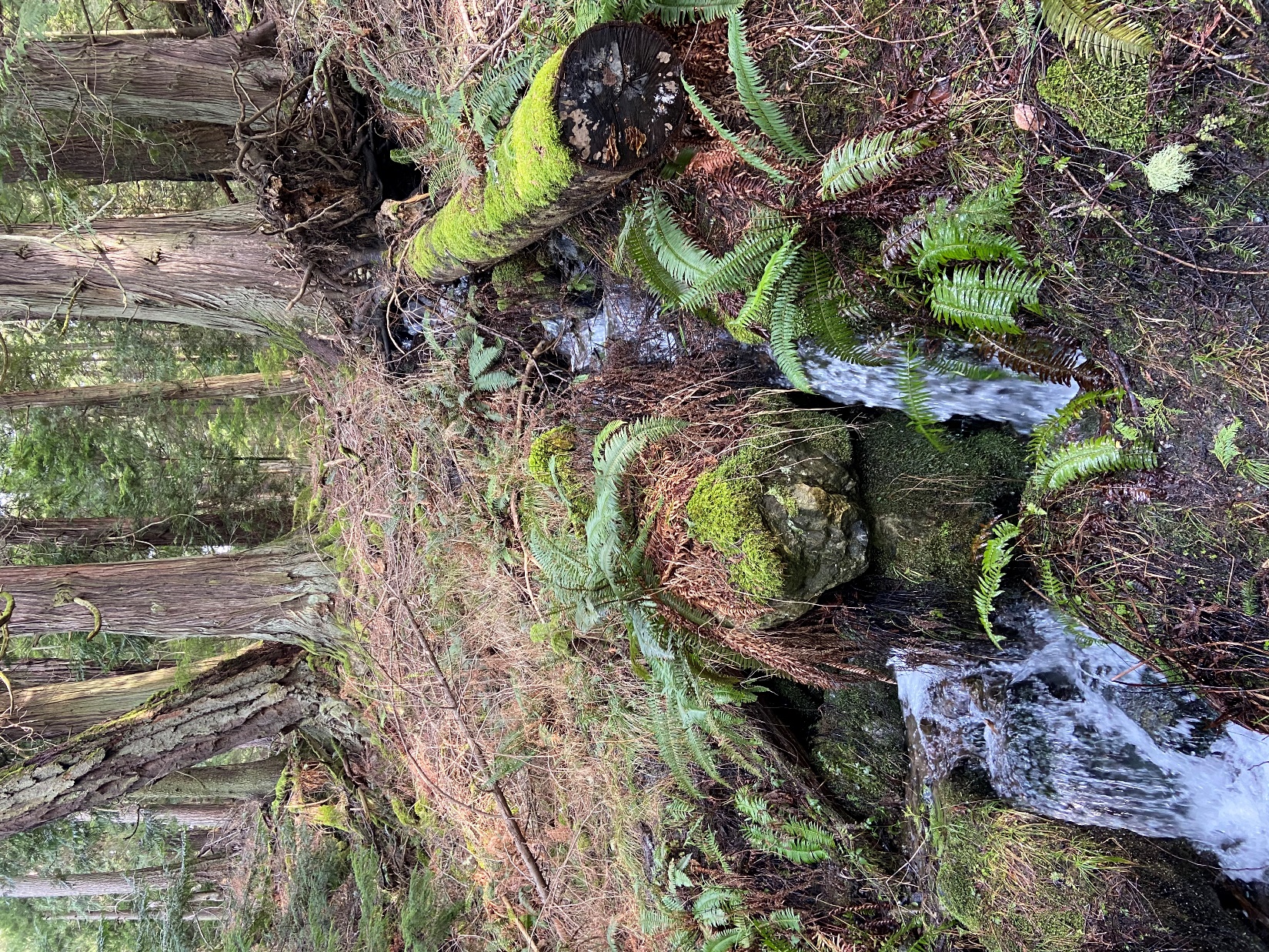 The forest floor is the bottom layer. 

The floor is covered in lichens, mosses, and small plants. 

Many decomposers live in this layer.
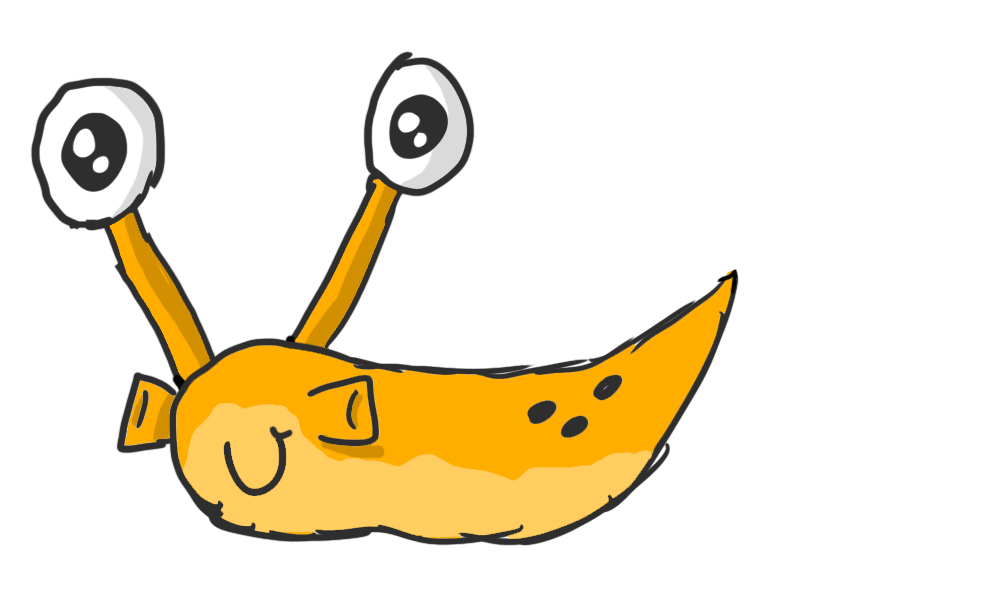 Do you remember which decomposer lives here?
[Speaker Notes: See if students can recall the banana slug before playing the animation.]
Now that you know this habitat, what do you think plants and animals who live here need to survive?
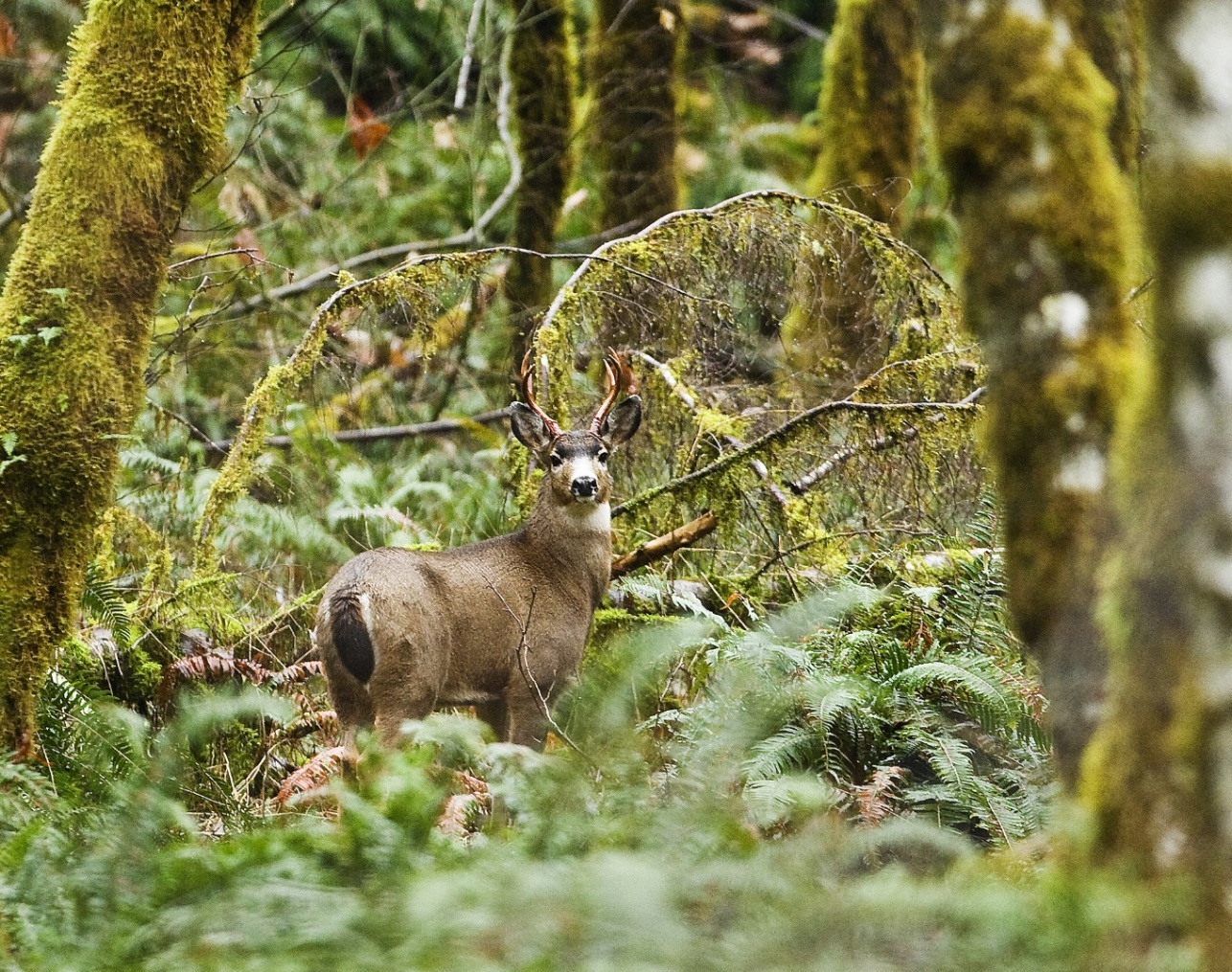 [Speaker Notes: Have students think-pair-share.]